Month Date, Year
PPM #####
Project Name Closure Report
Agenda
Project Leadership
Project Summary
Project Objectives
Project Costs
Project Results
Lessons Learned
Appendix
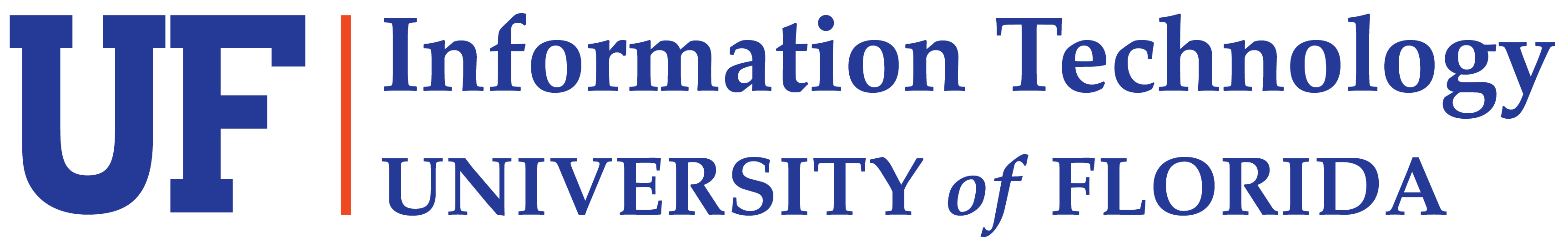 Project Leadership
Project Manager:

Executive Sponsor:

Functional Sponsor:

Technical Sponsor:
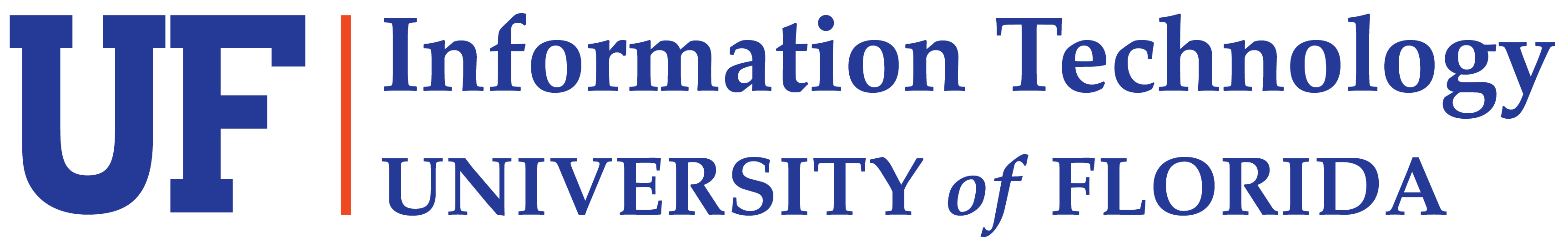 Project Summary
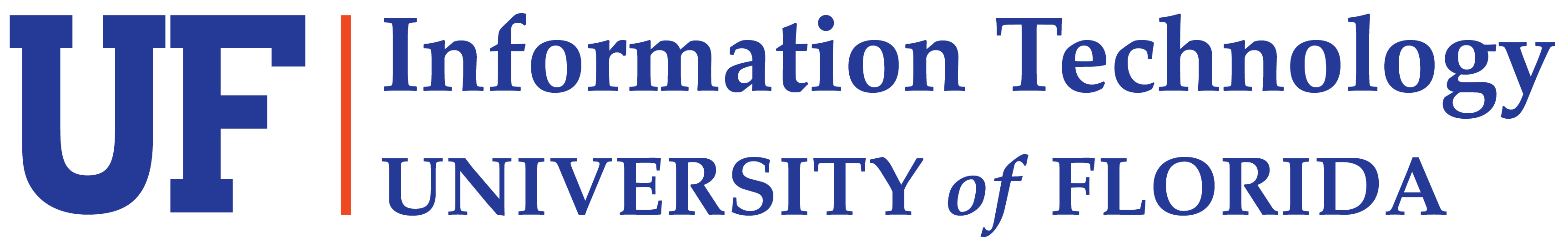 Project Objectives
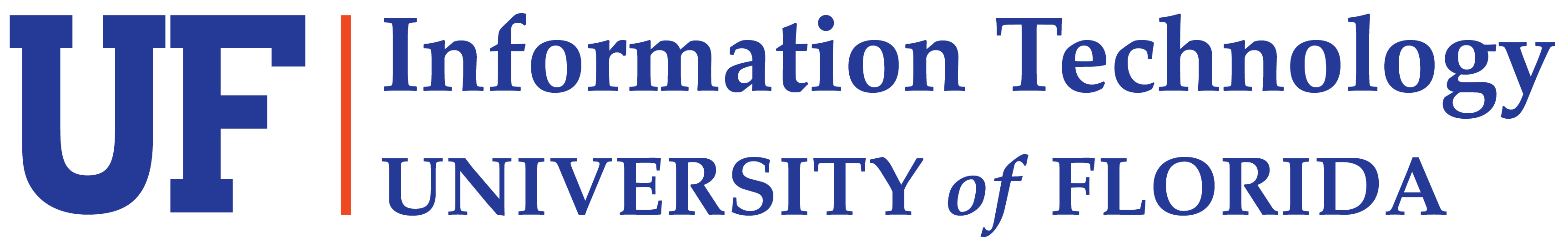 Project Costs
Replace the orange text below with values. Note that the planned values should match what was in the originally baselined Project Charter. Within the table below, add or remove rows as needed. Make sure to include Labor Costs at a minimum. Delete this italicized, instructional text box before finalizing.
Timeline: MMMM YYYY – MMMM YYYY (## Months)
Resource Count: ##
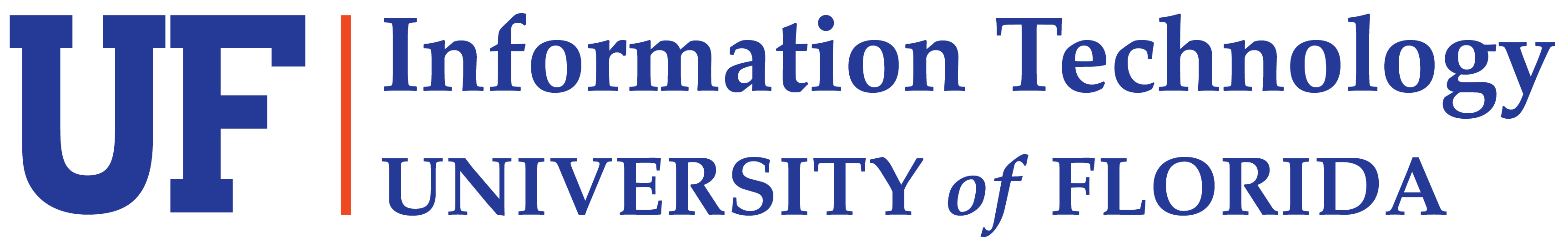 Project Results
Make sure to include links benefits, actual/anticipated results of KPIs, etc.
Delete this italicized, instructional text box before finalizing the document.
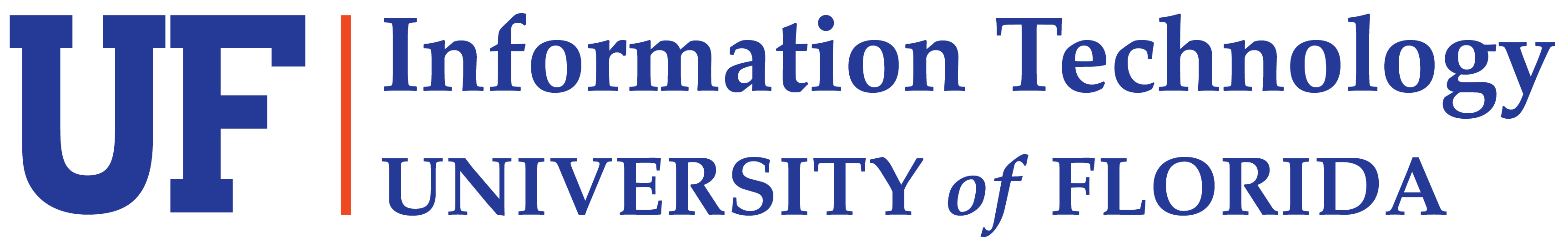 Lessons Learned
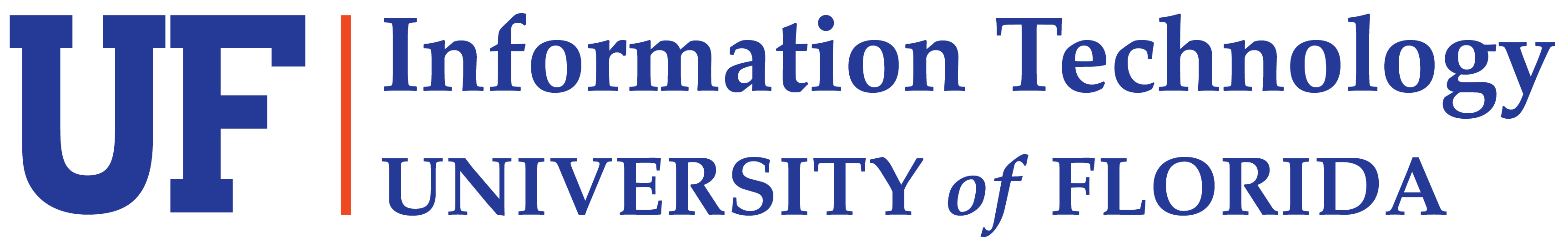 Appendix
Make sure to include links to the following documents.
Project’s SharePoint site, where all documentation should be stored
High-Level Business Case
Project Charter
Delete this italicized, instructional text box before finalizing the document.
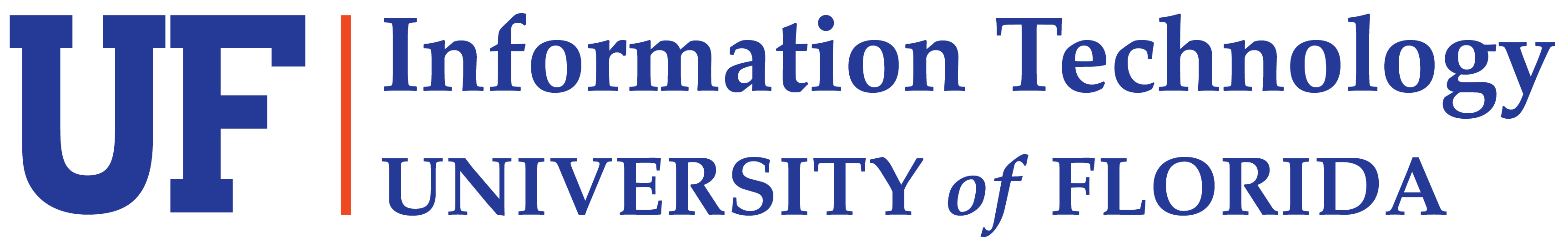